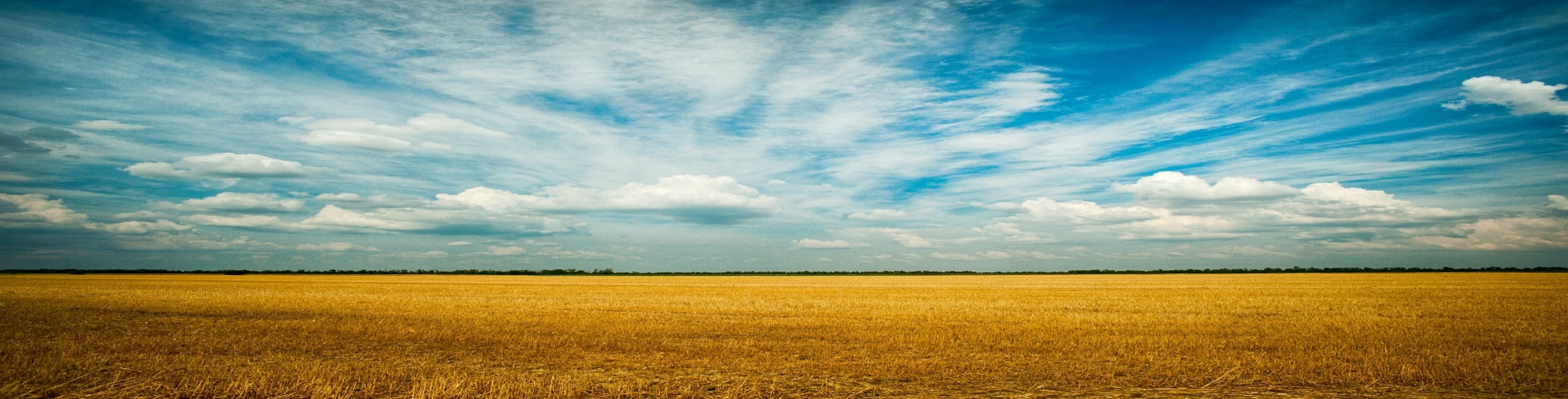 1st International  Webinar 
Biodiversity in Plant Protection in Arid Region
Onine   October 18-19th, 2023
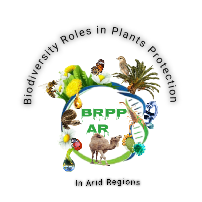 => Please don’t include any logos!
ID:00
Speaker’ first and last name
email@email.com
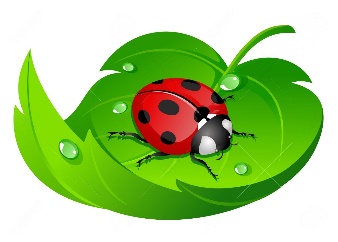 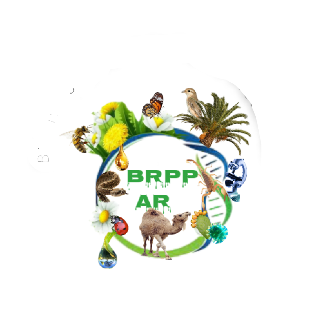 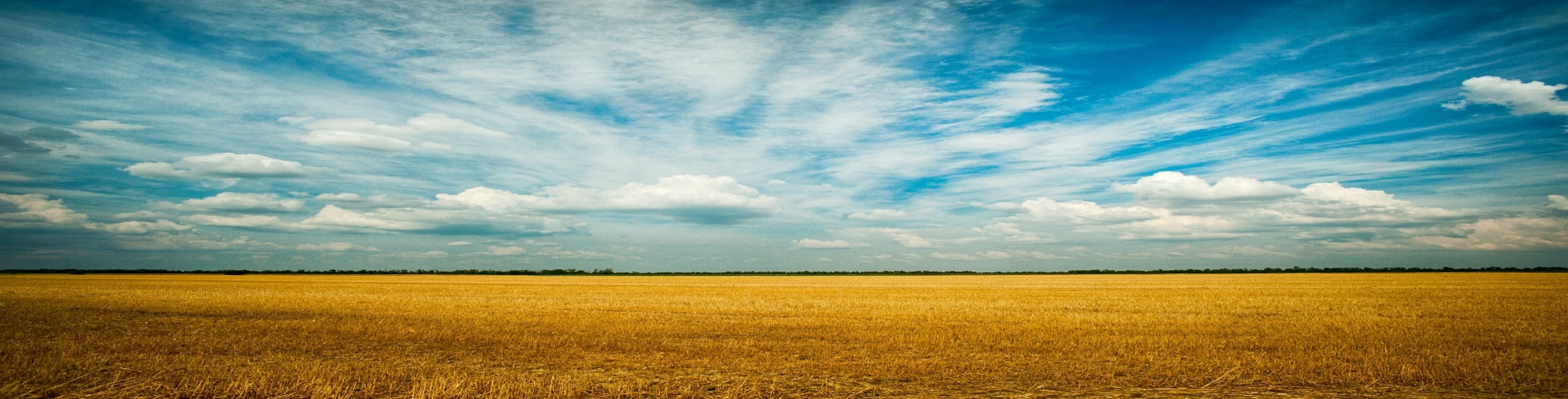 1st International  Webinar 
Biodiversity in Plant Protection in Arid Region
Online   October 18-19th, 2023
TITLE TITLE TITILE TILE
ID: 00
AUTHOR 1; AUTHOR 2; AUTHOR 3; …..
1. Affiliation author 1.
2. Affiliation author 2
3. Affiliation author 3.
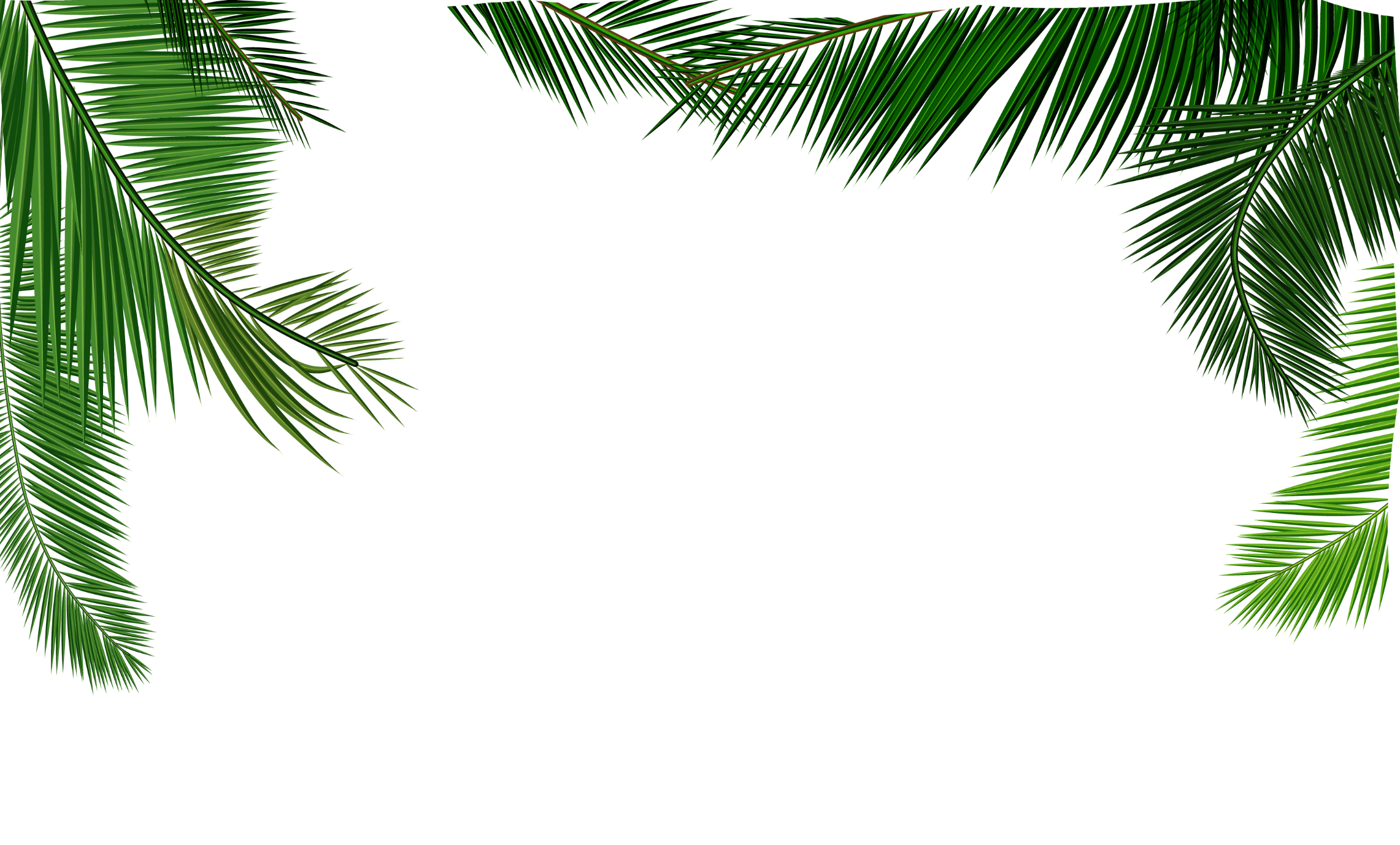 => Please don’t include any logos!
Introduction
ID:00
Include text here Include text here Include text here Include text here Include text here Include text here Include text here Include text here Include text here Include text here Include text here Include text here Include text here Include text here Include text here Include text here Include text here Include text here Include text here Include text here
Include text here Include text here Include text here Include text here Include text here Include text here Include text here Include text here Include text here Include text here
Include text here Include text here Include text here Include text here Include text here Include text here Include text here Include text here Include text here Include text here
Include text here Include text here Include text here Include text here Include text here Include text here Include text here Include text here Include text here Include text here
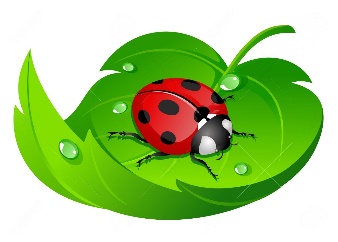 Online   October 18th to 19th, 2023
Material and Mthods
ID:00
Include text here Include text here Include text here Include text here Include text here Include text here Include text here Include text here Include text here Include text here Include text here Include text here Include text here Include text here Include text here Include text here Include text here Include text here Include text here Include text here….
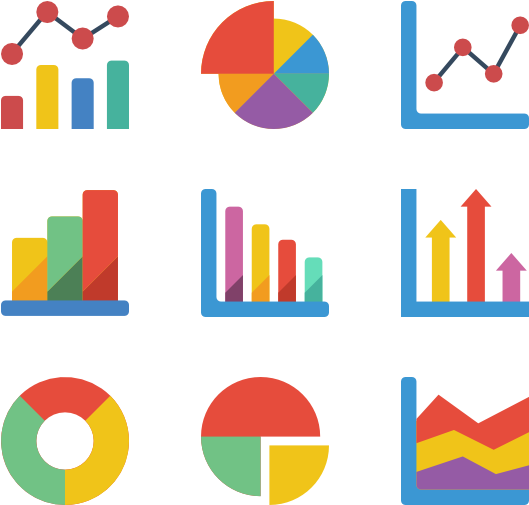 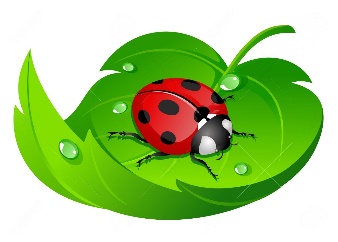 Online   October 18th to 19th, 2023
Results and discussion
ID:00
Include text here Include text here Include text here Include text here Include text here Include text here Include text here Include text here Include text here Include text here Include text here Include text here Include text here Include text here Include text here Include text here Include text here Include text here Include text here Include text here
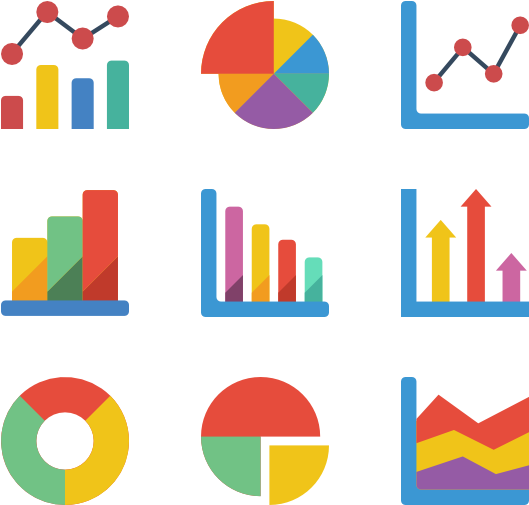 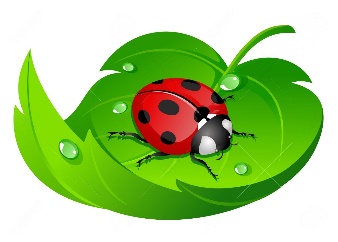 Online   October 18th to 19th, 2023
Conclusion
ID:00
Include text here Include text here Include text here Include text here Include text here Include text here Include text here Include text here Include text here Include text here Include text here Include text here Include text here Include text here Include text here Include text here Include text here Include text here Include text here Include text here
Include text here Include text here Include text here Include text here Include text here Include text here Include text here Include text here Include text here Include text here
Include text here Include text here Include text here Include text here Include text here Include text here Include text here Include text here Include text here Include text here
Include text here Include text here Include text here Include text here Include text here Include text here Include text here Include text here Include text here Include text here
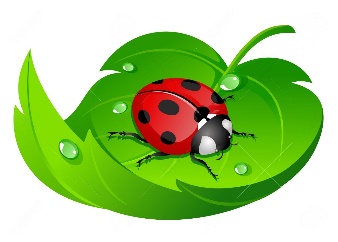 Online   October 18th to 19th, 2023
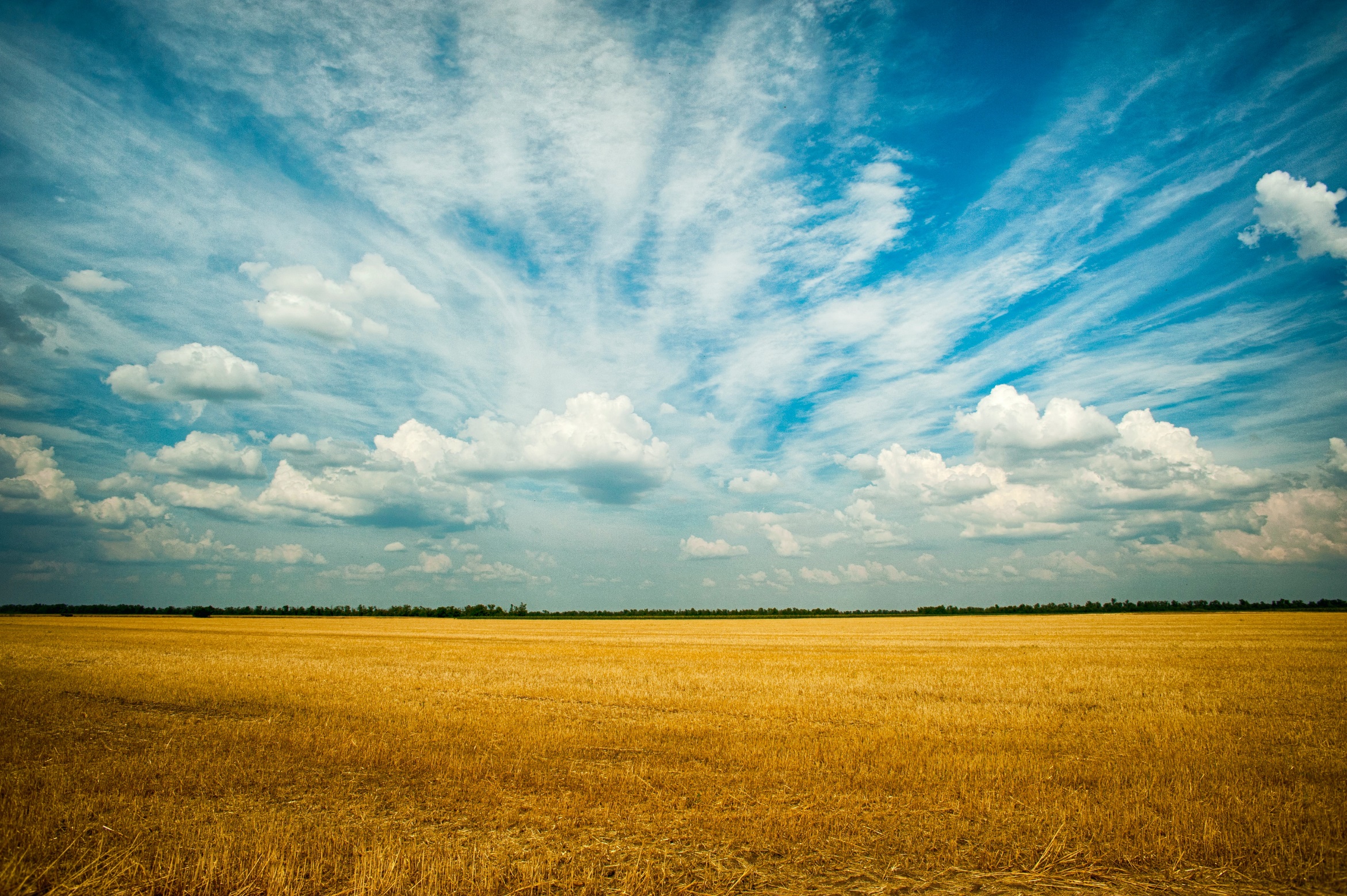 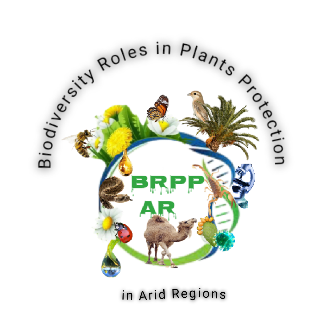 Online
1st International  Webinar 
Biodiversity in Plant Protection in Arid Region
   
October 18-19th, 2023
ID:xx
Thanks for your attention
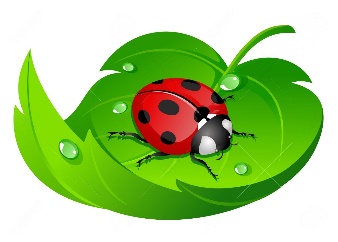 Online   October 18th to 19th, 2023